Toán 2
Tập 1
Tuần 18
Bài 50: Ôn tập – Tiết 1
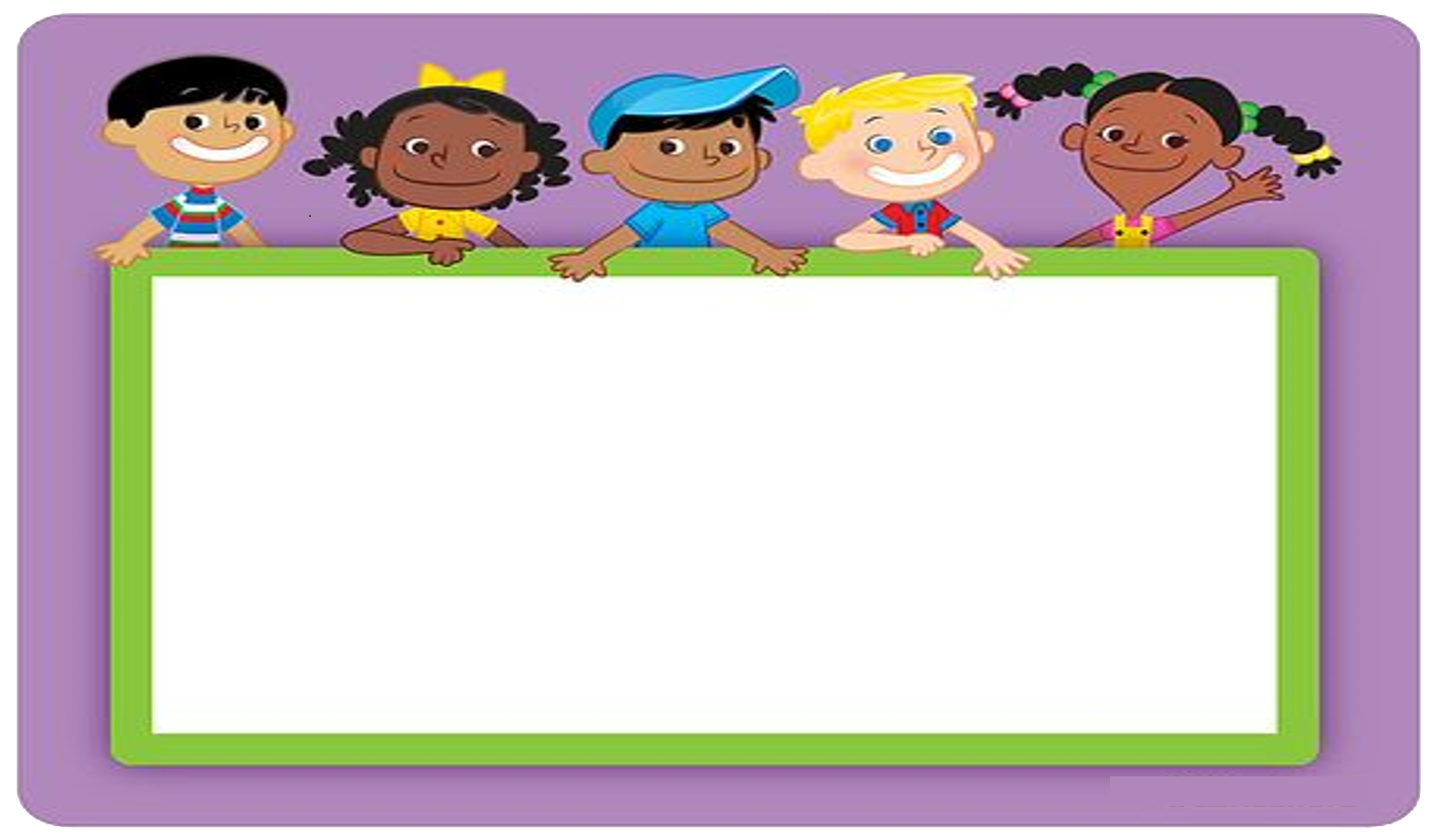 KHỞI ĐỘNG
TRÒ CHƠI CHUYỀN BÓNG
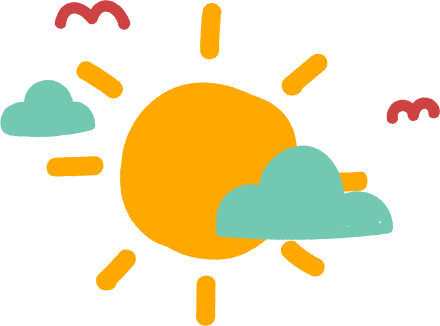 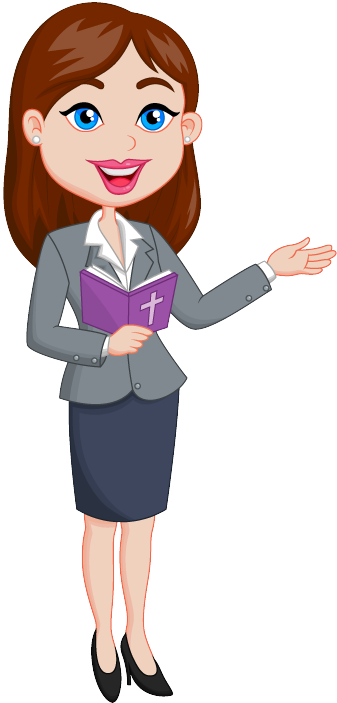 3
8
13
?
Khi nhận được bóng, em hãy nêu một số lớn hơn số của bạn trước đó đã nêu 5 đơn vị nhé!
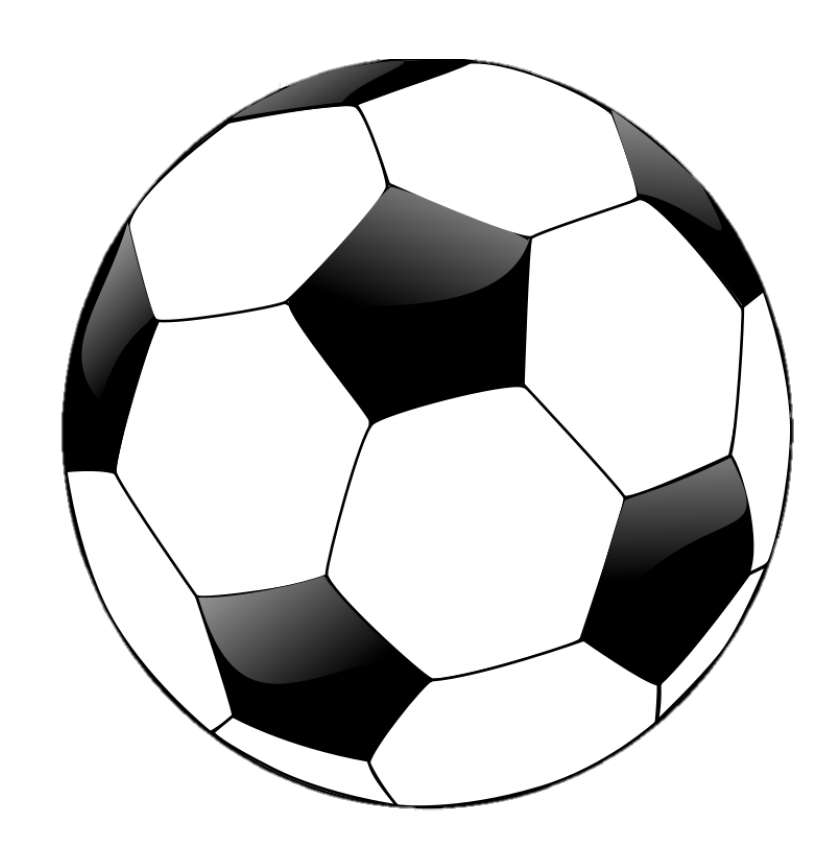 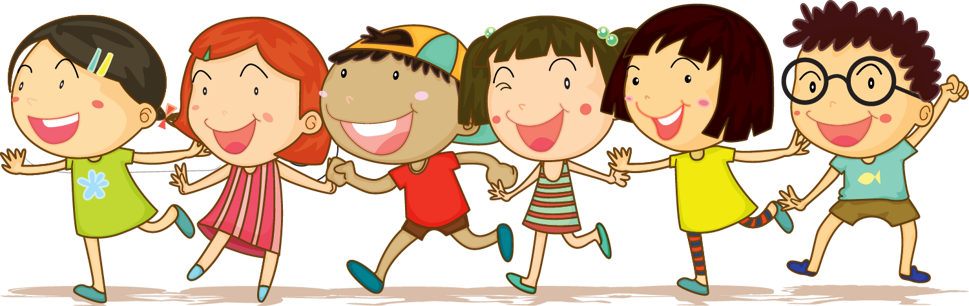 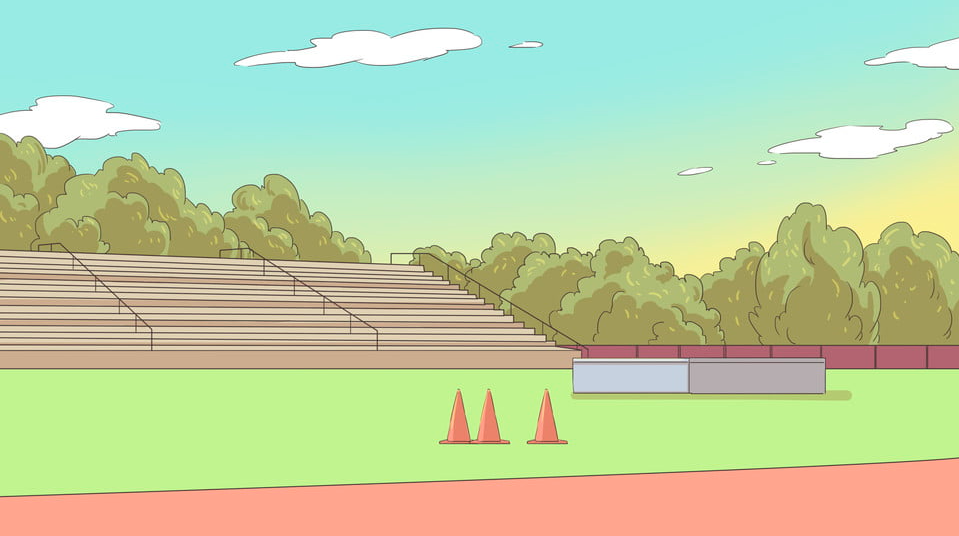 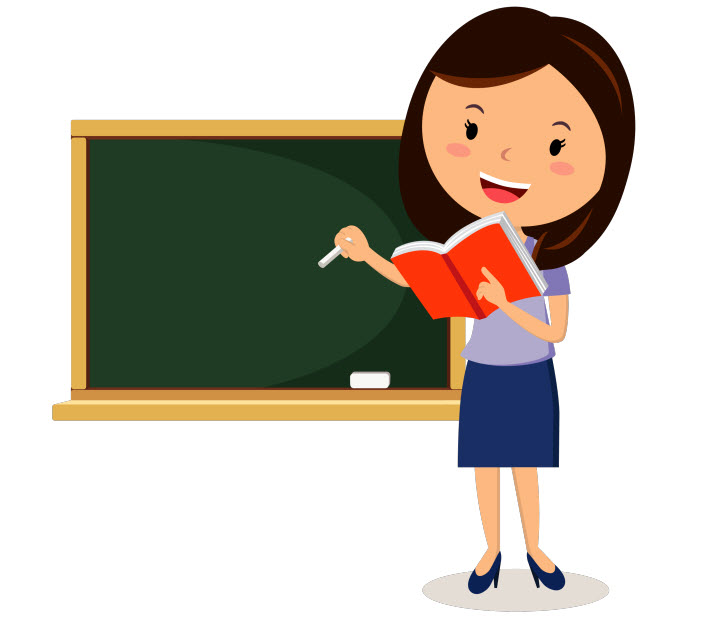 LUYỆN TẬP 
THỰC HÀNH
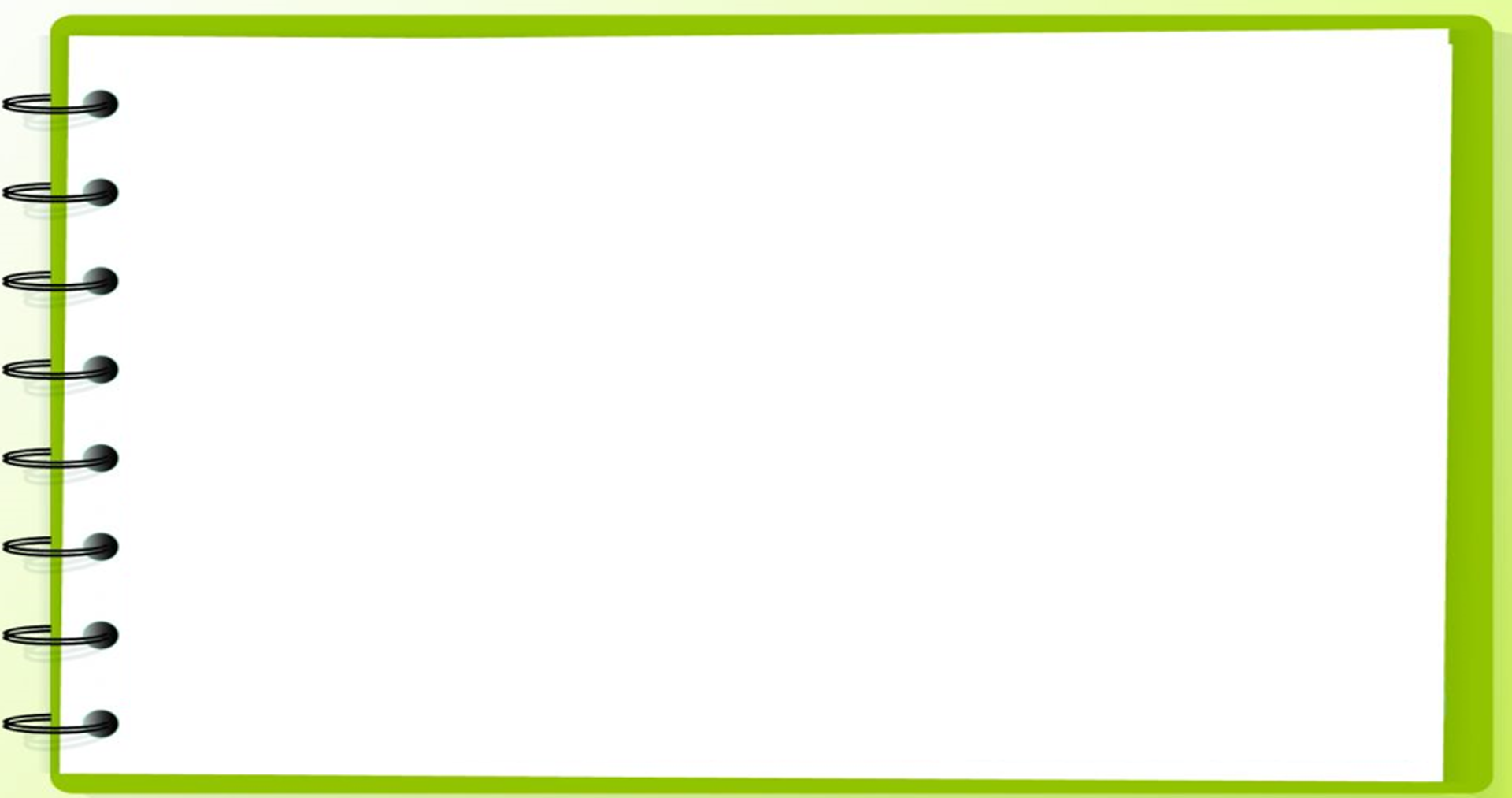 a. Mỗi chữ cái ở vạch chỉ số nào trên tia số dưới đây?
1
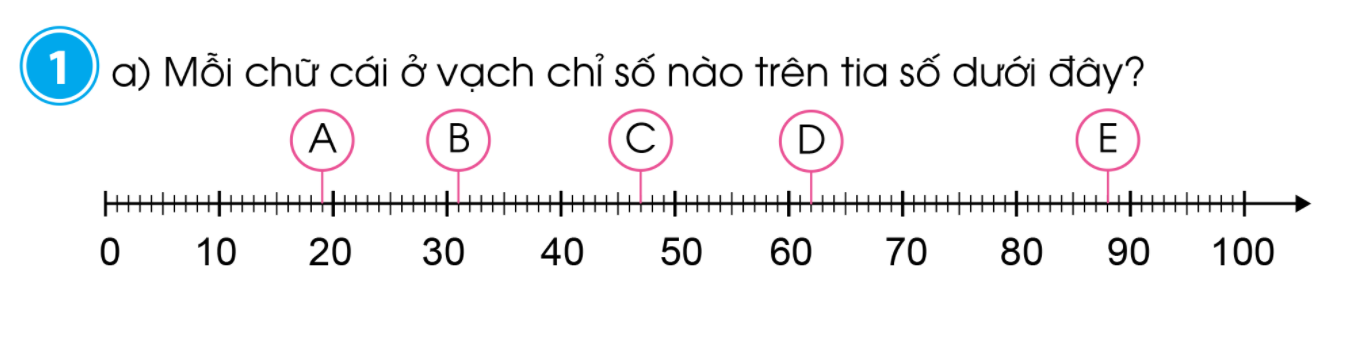 B
C
E
A
D
88
62
47
19
31
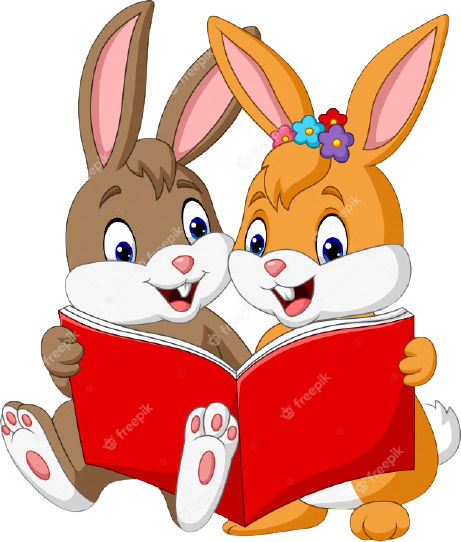 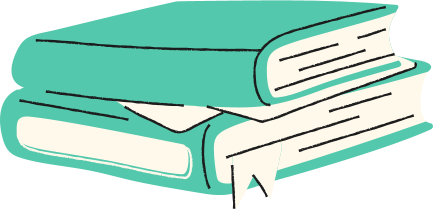 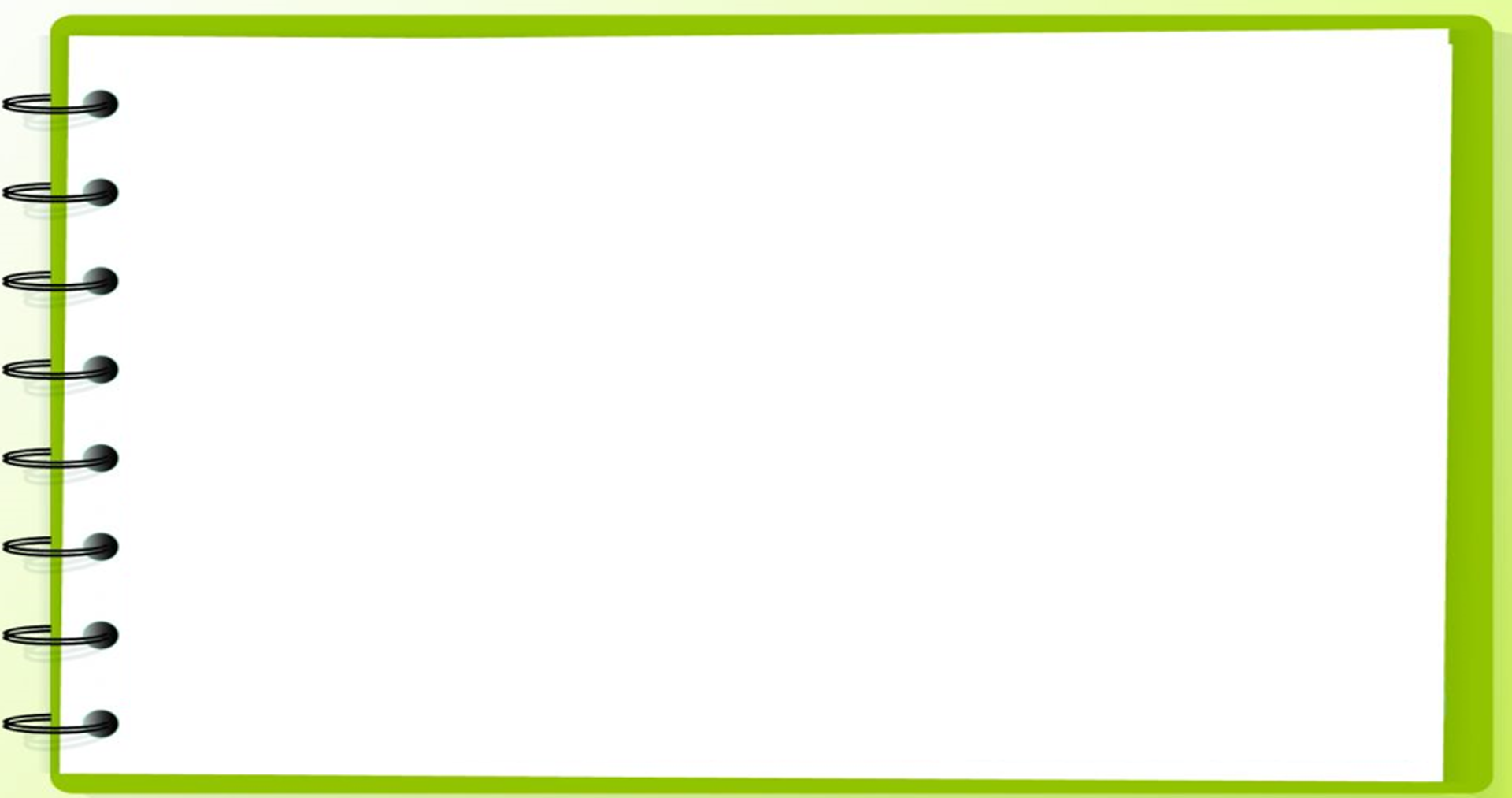 b. Số?
1
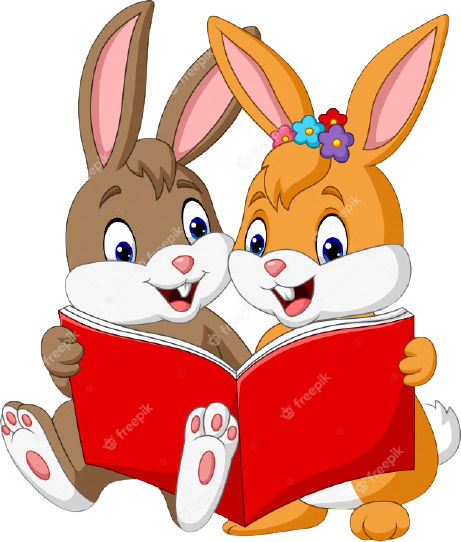 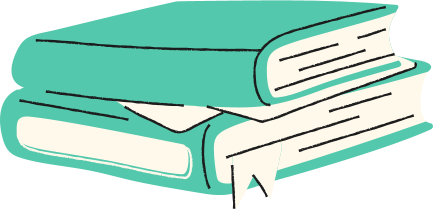 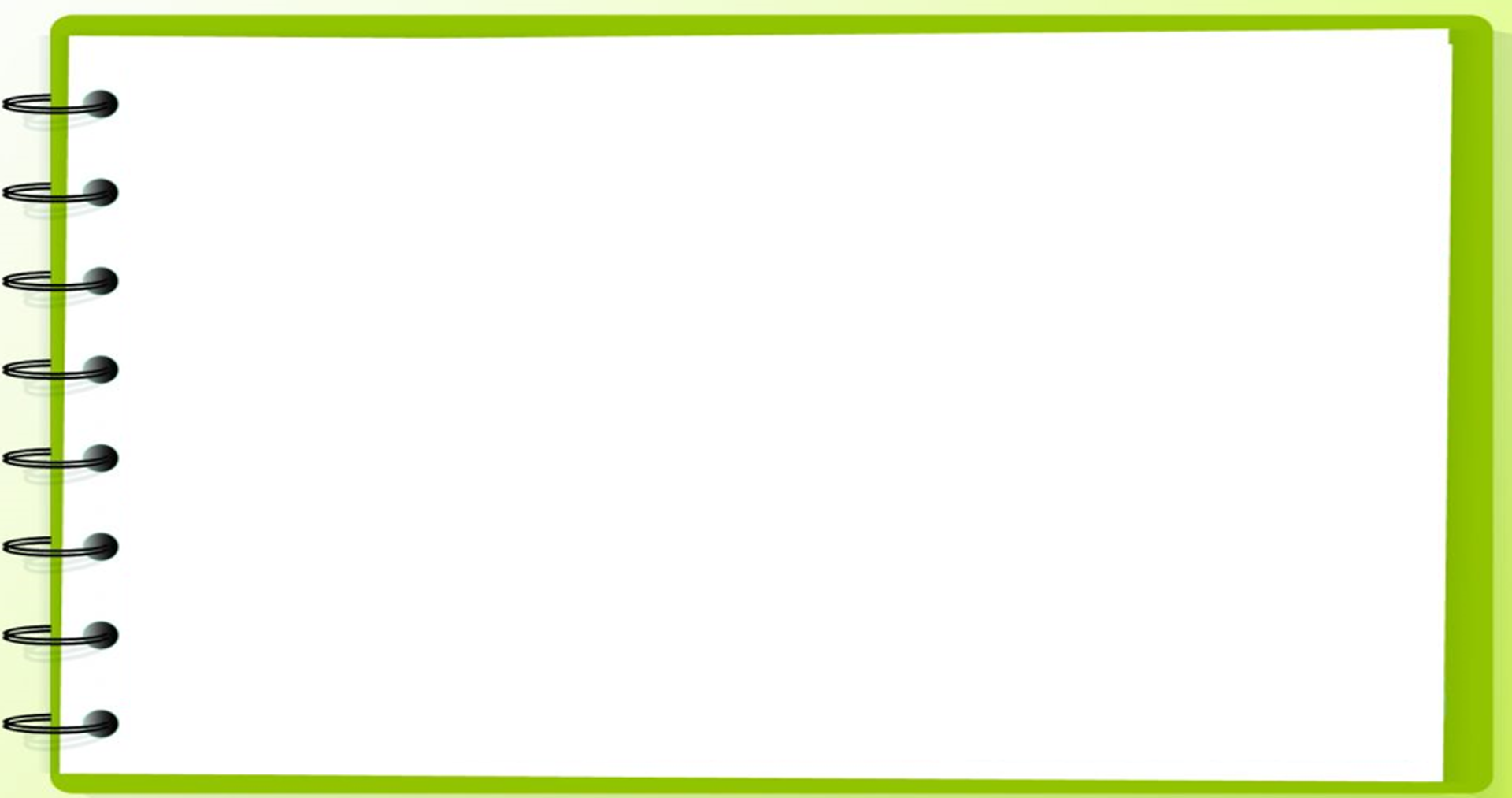 a. Tính nhẩm:
2
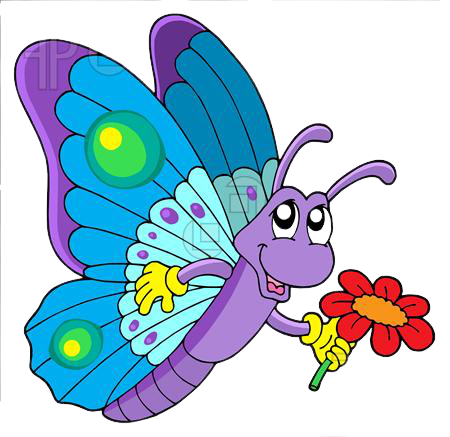 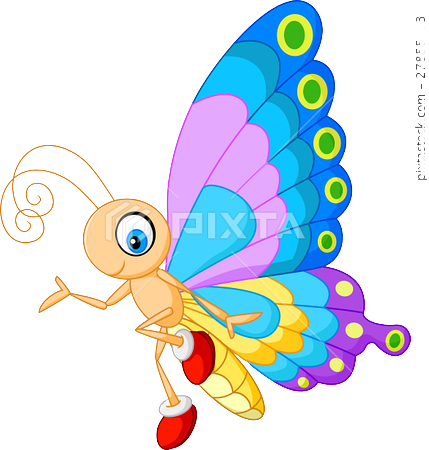 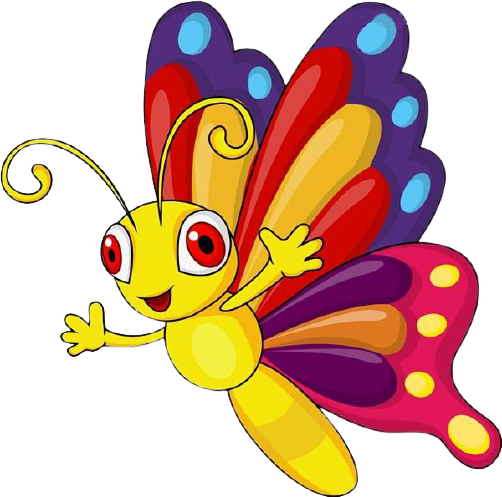 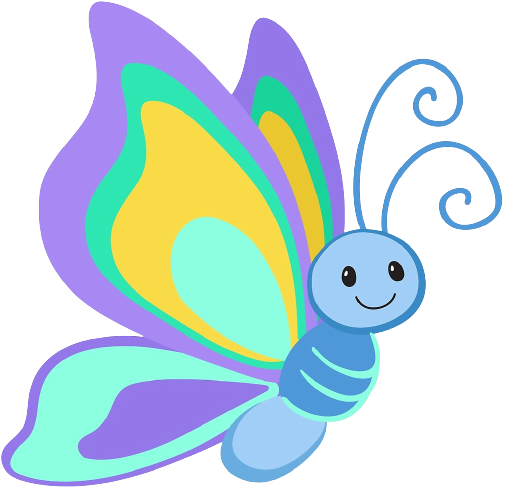 6 + 8 = 
14 – 8 =
8 + 4 = 
4 + 8 =
9 + 2 = 
 11 – 9 =
15 – 6 = 
15 – 9 =
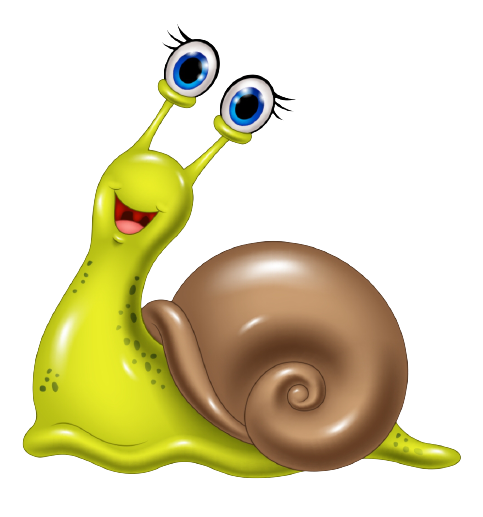 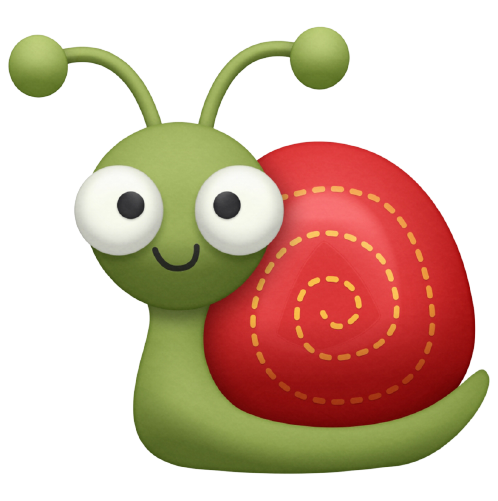 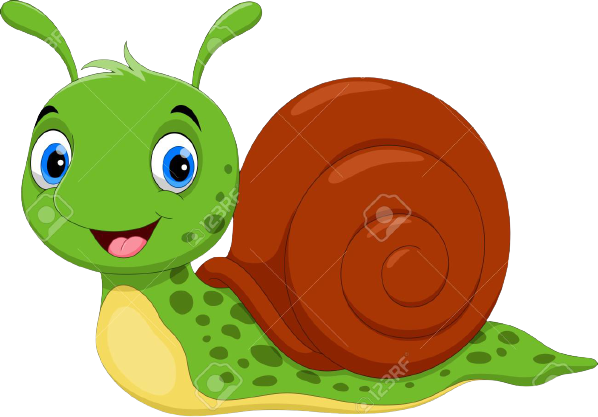 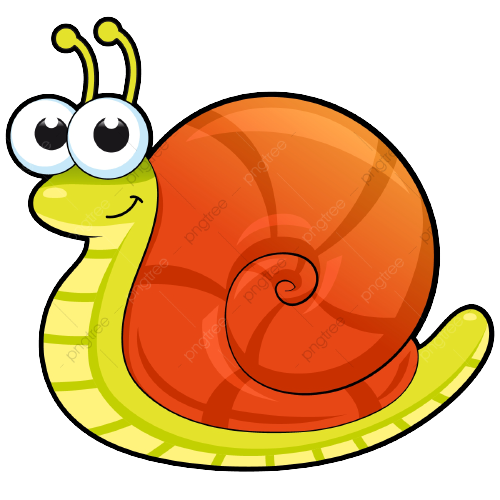 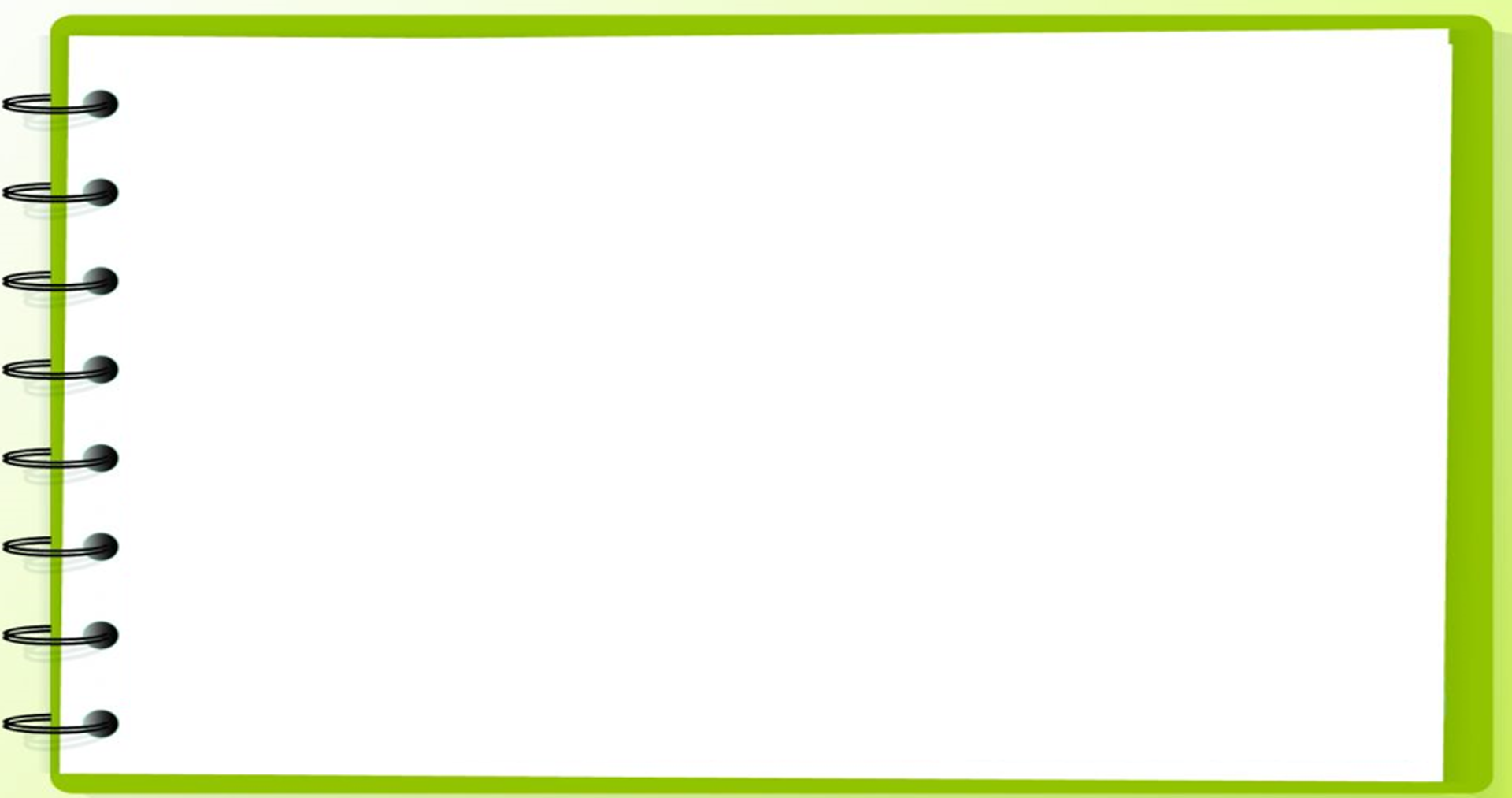 b. Đặt tính rồi tính:
2
100 - 8
80 - 7
25 + 75
48 + 27
100
80
48
25
-
-
+
+
8
7
27
75
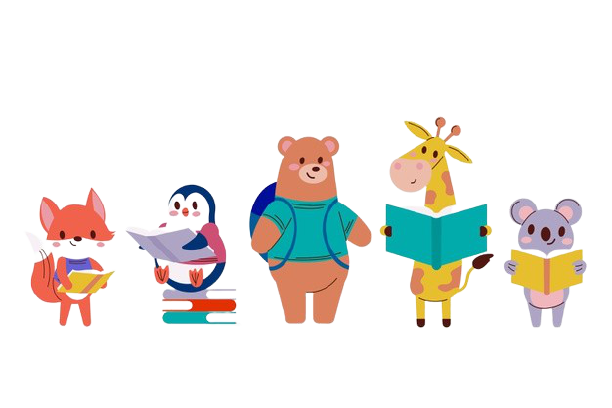 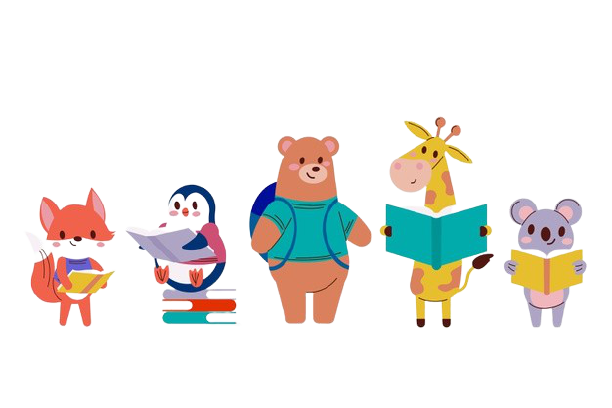 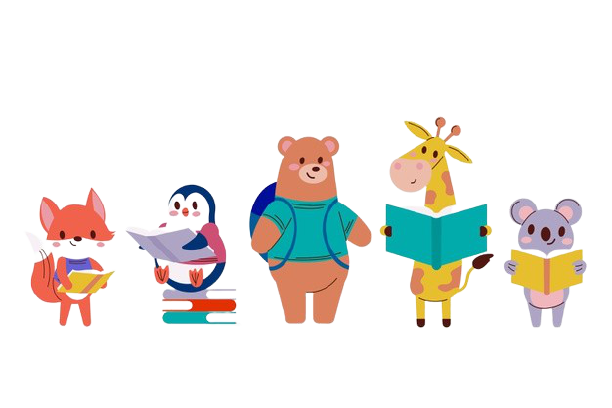 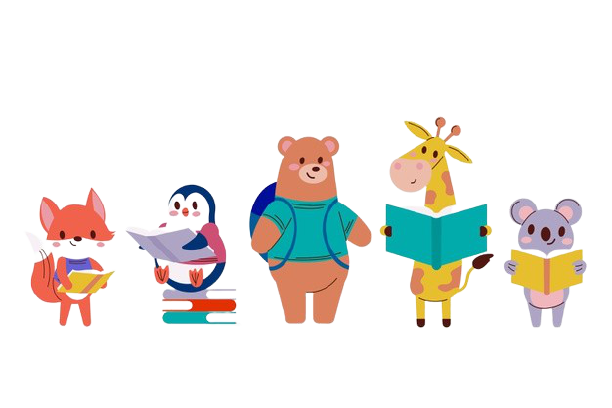 92
73
75
100
100 - 28
50 - 39
82 - 55
91 + 9
100
91
50
82
-
-
-
+
28
39
9
55
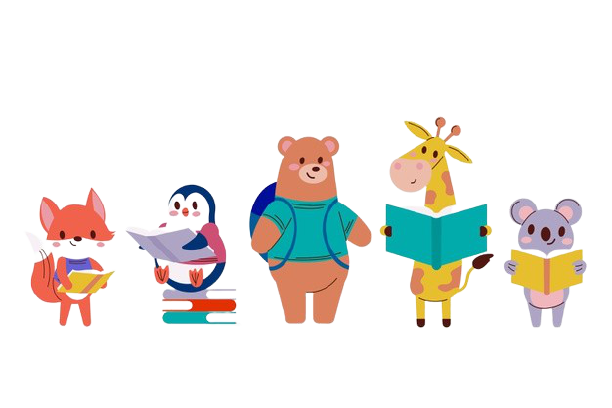 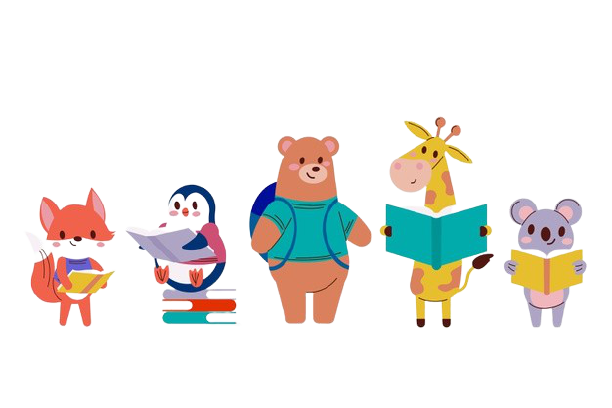 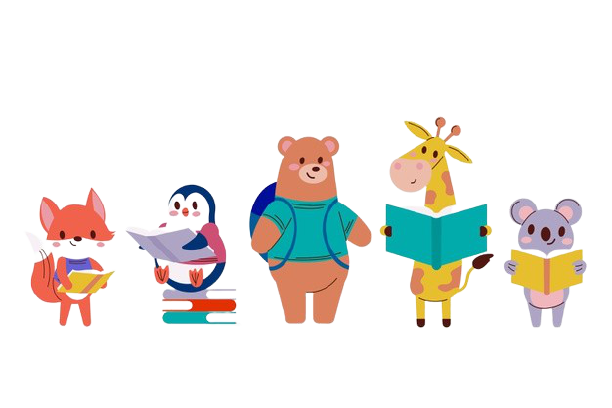 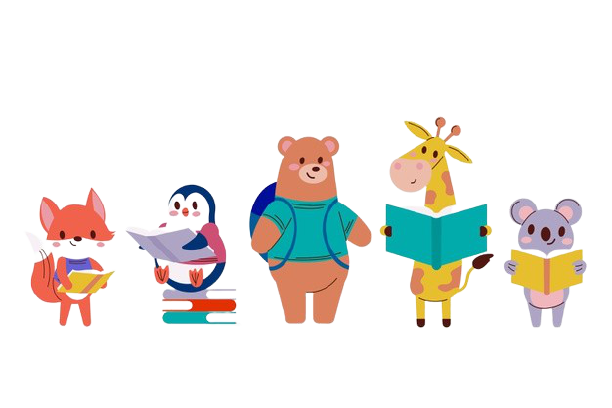 72
100
11
27
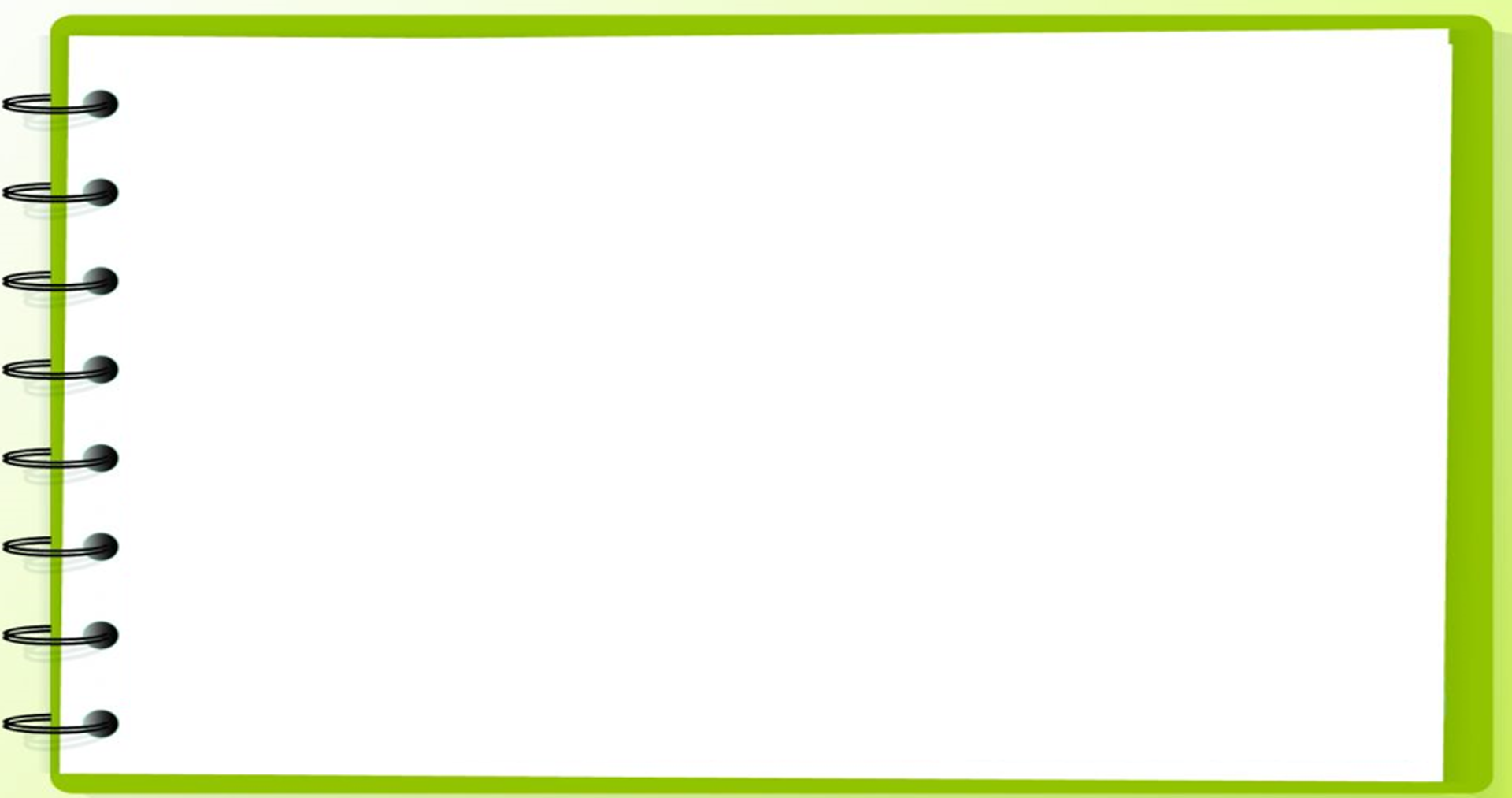 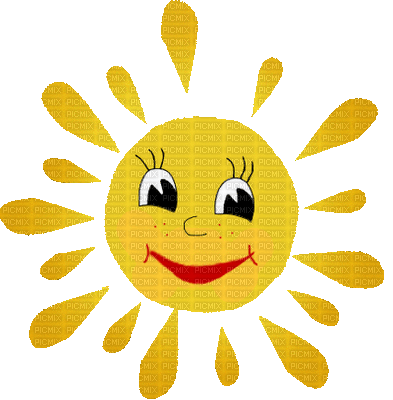 c. Tính:
2
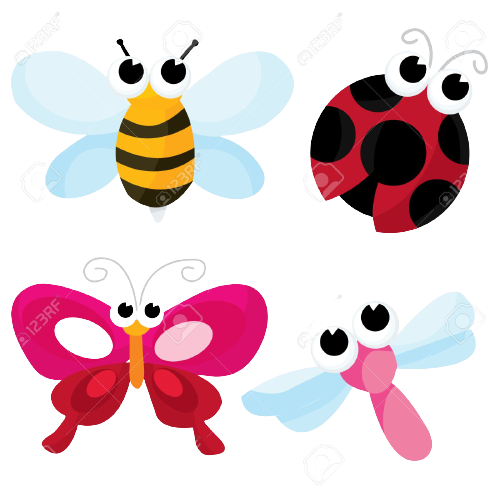 47
60
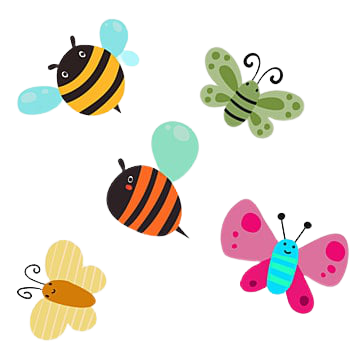 60 – 13 + 23 =
42 + 18 – 10 =
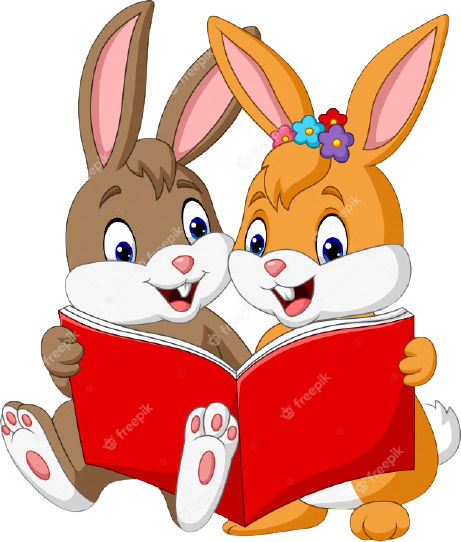 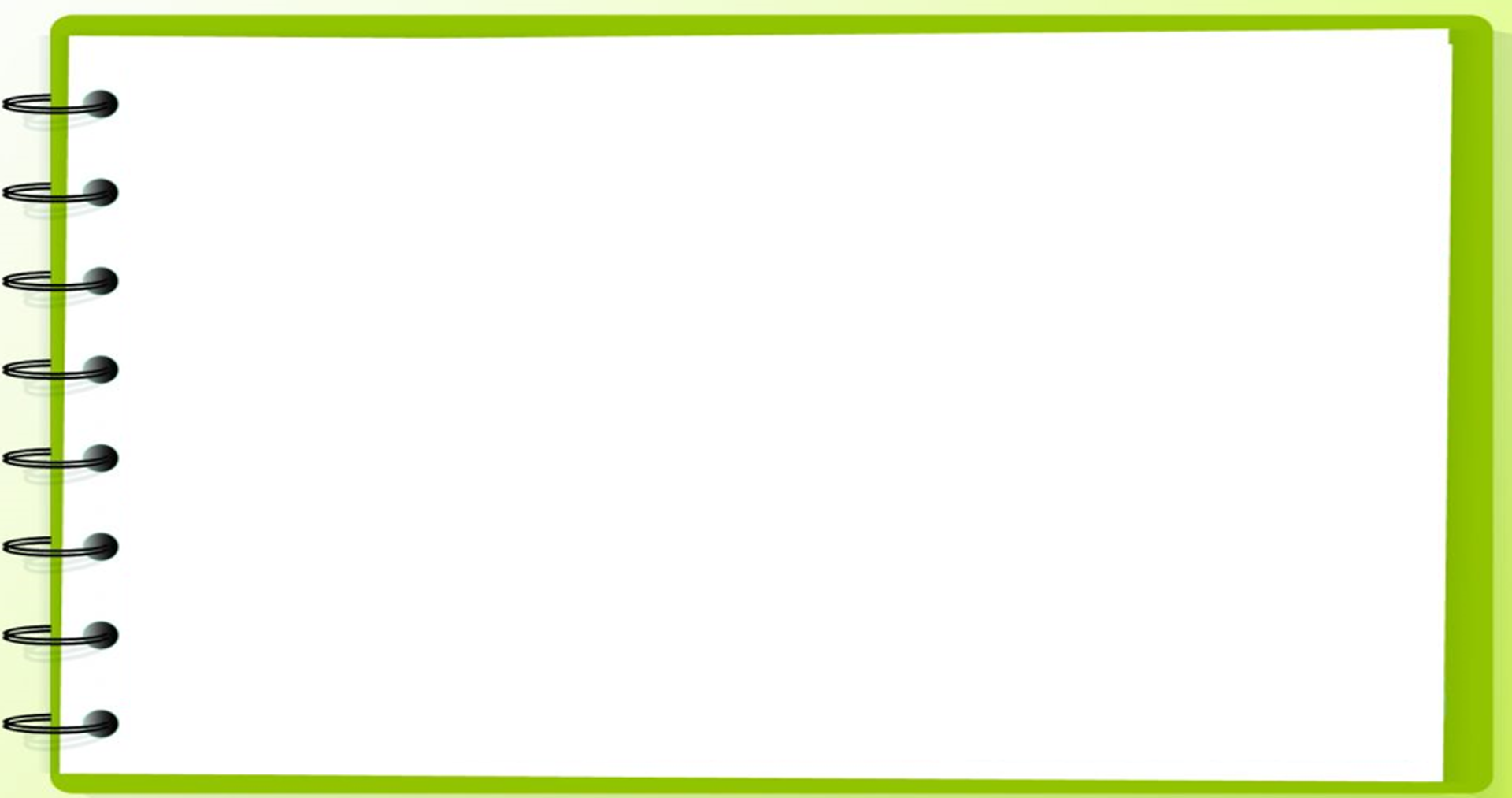 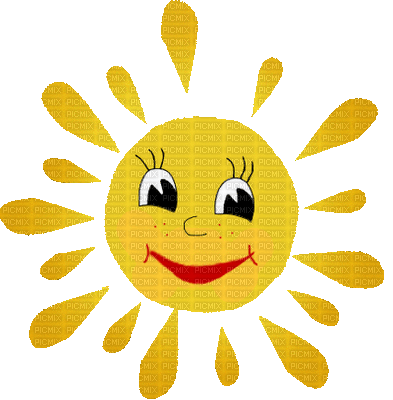 Khi tham gia ngày hội “Bảo vệ môi trường từ các sản phẩm tái chế”, 
khối lớp Hai làm được 24 sản phẩm, khối lớp Ba làm được nhiều hơn khối lớp Hai 16 sản phẩm. Hỏi khối lớp Ba làm được bao nhiêu sản phẩm?
3
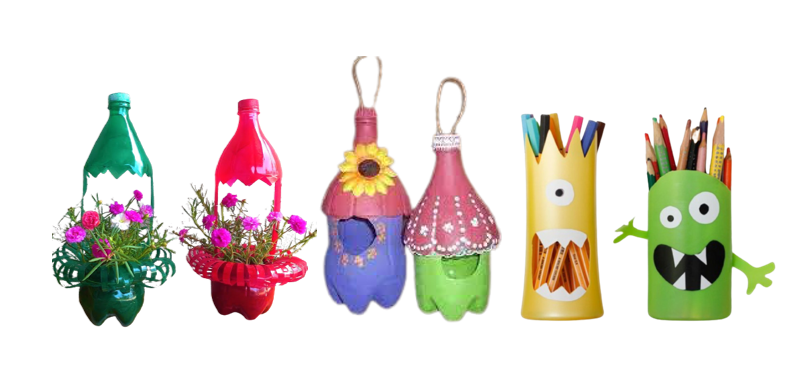 Bài giải:
Khối lớp Ba làm được số sản phẩm là:
24 + 16 = 40 (sản phẩm)
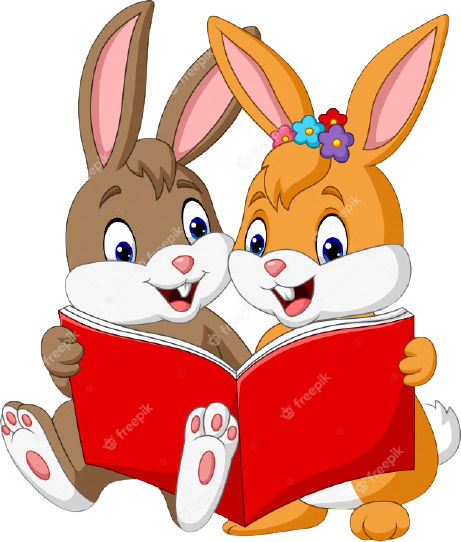 Đáp số: 40 sản phẩm
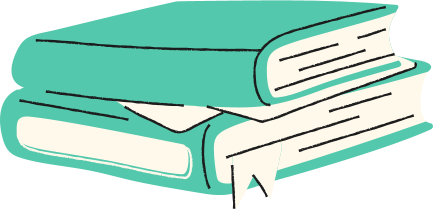 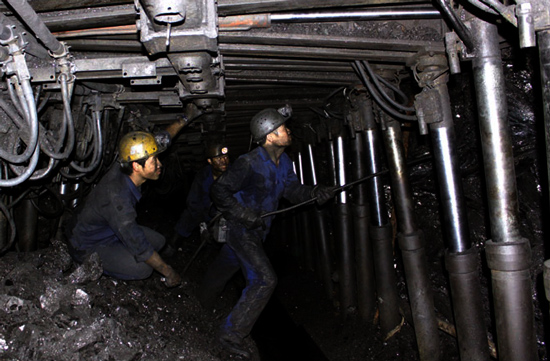 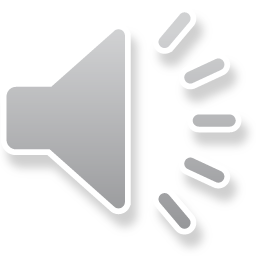 Trong lúc khai thác than dưới lòng đất, hầm mỏ chẳng may bị sập và che mất lối ra.
Các em hãy giúp những người thợ mỏ tìm được đường ra bằng cách trả lời đúng các câu hỏi.
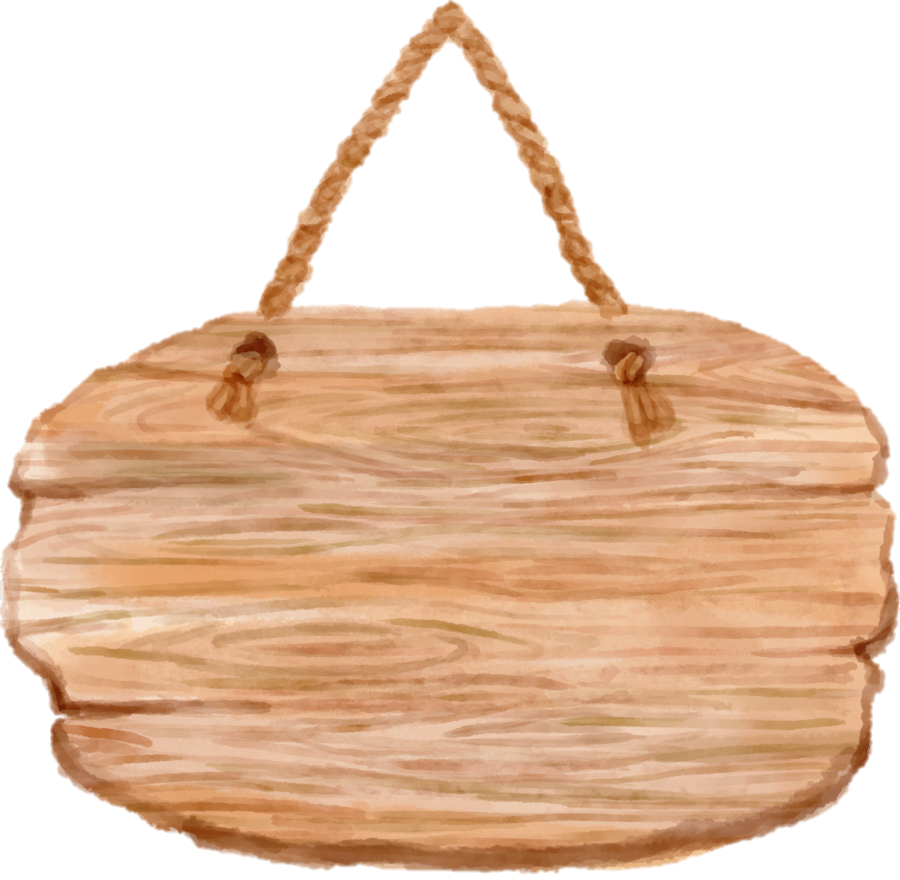 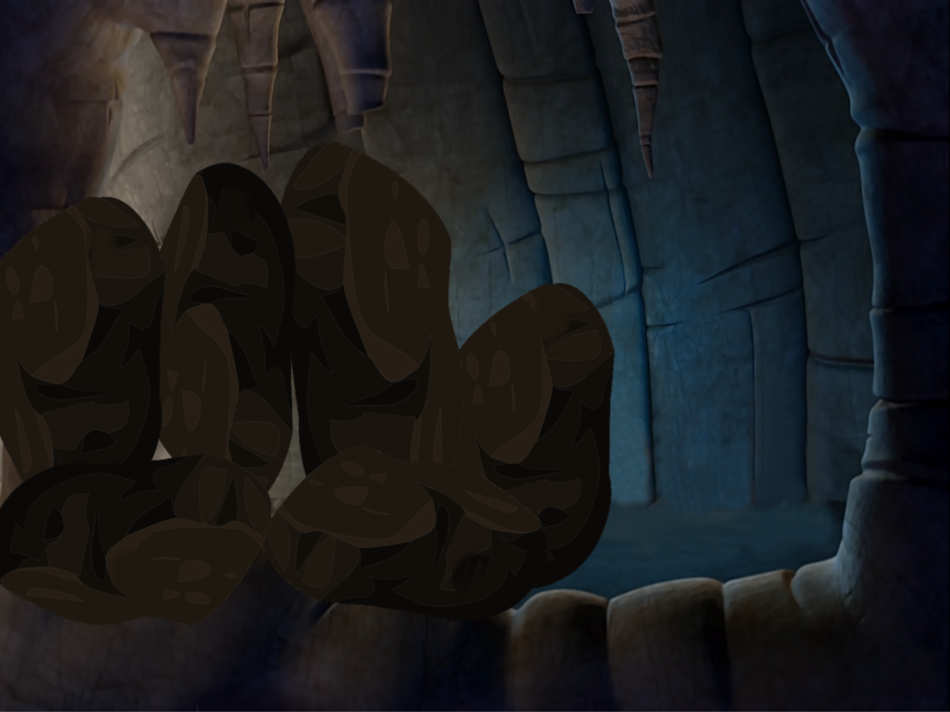 GIẢI CỨU 
THỢ MỎ
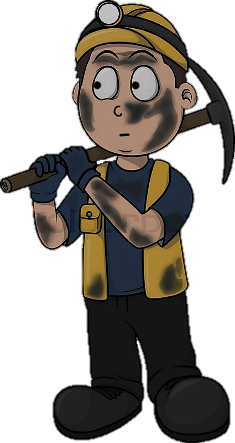 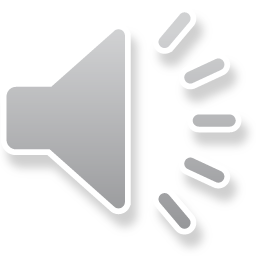 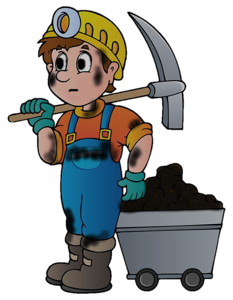 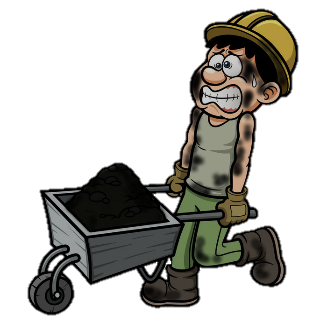 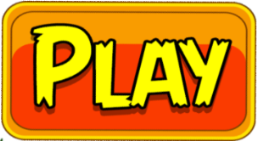 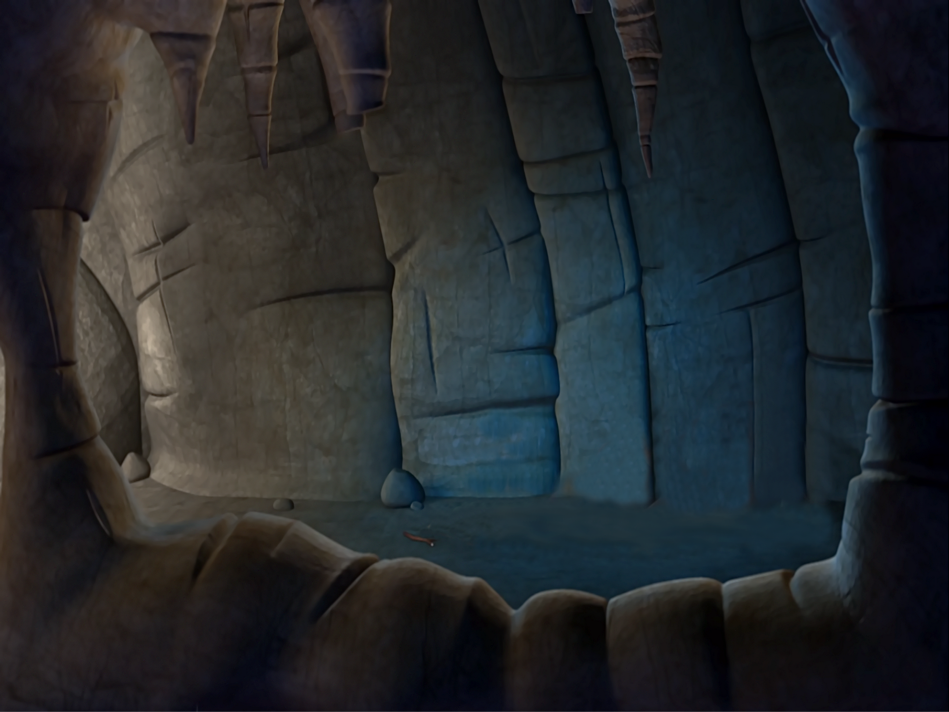 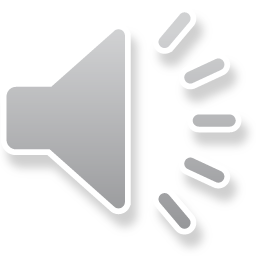 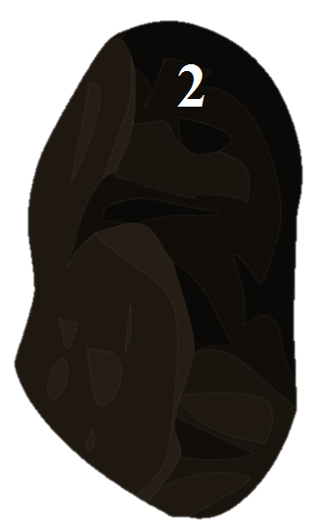 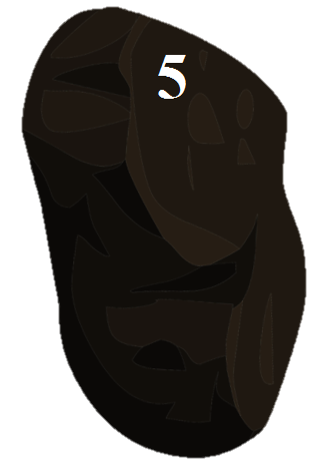 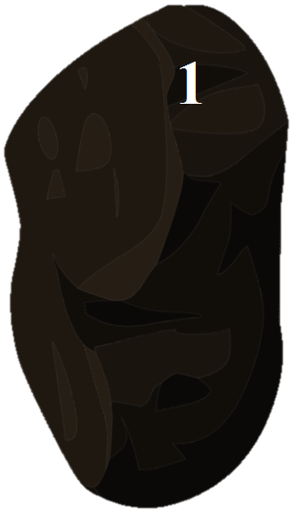 HƯỚNG DẪN
Thầy cô kích chuột vào hòn đá nhỏ số 1,2,3,4,5 phía dưới để chuyển tới slide có câu hỏi tương ứng.
Sau khi học sinh trả lời đúng, kích chuột HÒN ĐÁ để quay lại slide chính của trò chơi. Kích chuột vào hòn đá lớn chướng ngại vật tương ứng câu trả lời để hòn đá biến mất.
Sau khi trả lời xong các câu hỏi, kích chuột vào ảnh người thợ mỏ để gửi lời cảm ơn và di chuyển ra khỏi hầm.
Kích chuột biểu tượng NGÔI NHÀ để chuyển tới slide của hoạt động bài học tiếp theo.
Cảm ơn các bạn đã giúp chúng tôi!
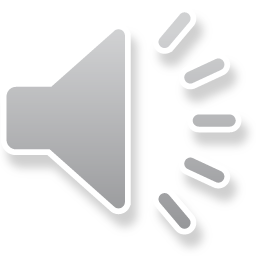 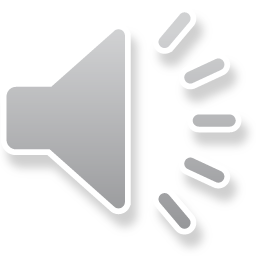 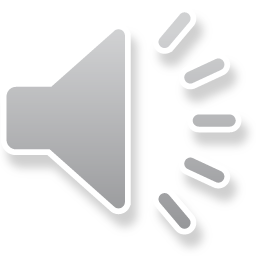 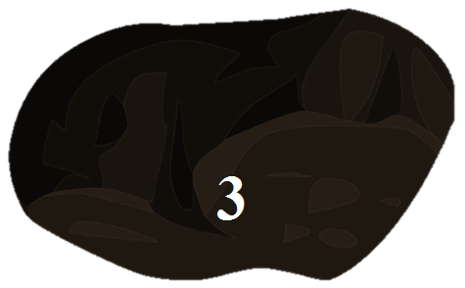 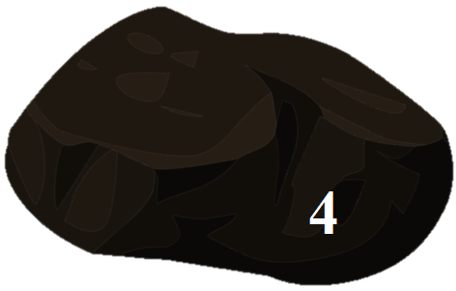 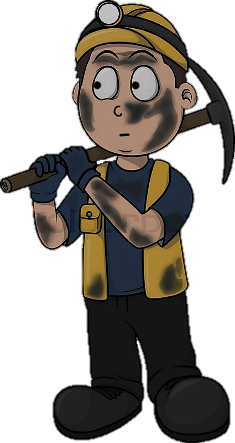 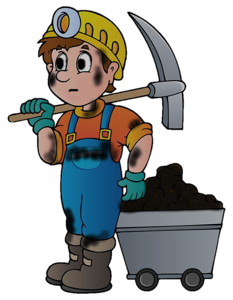 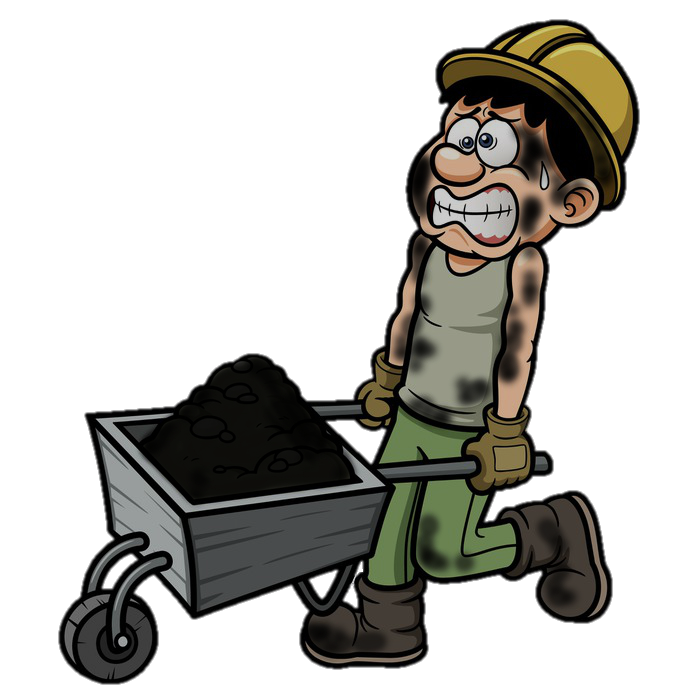 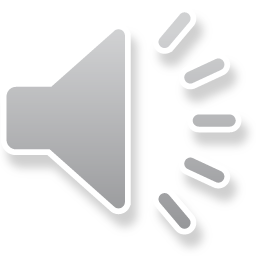 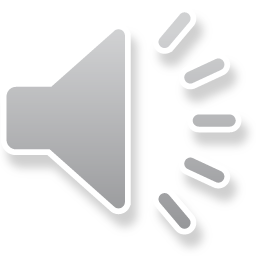 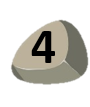 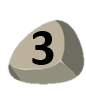 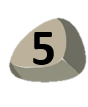 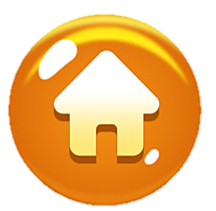 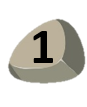 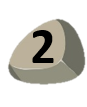 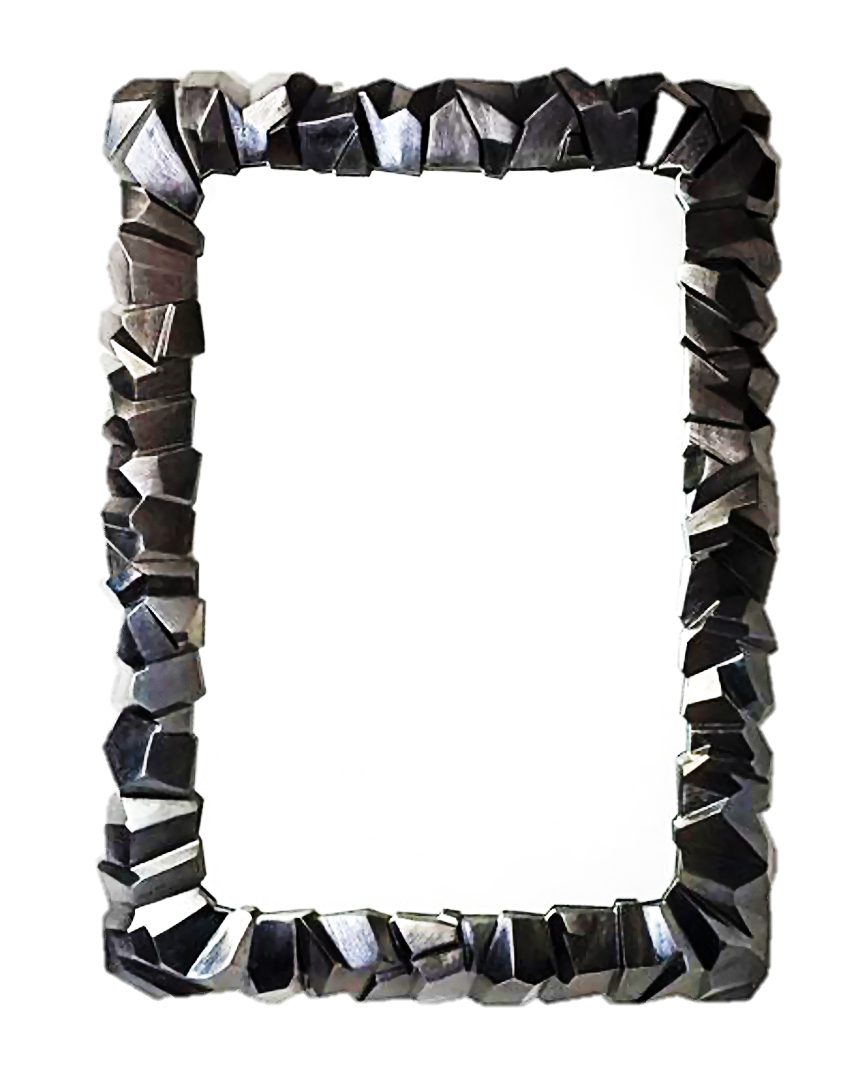 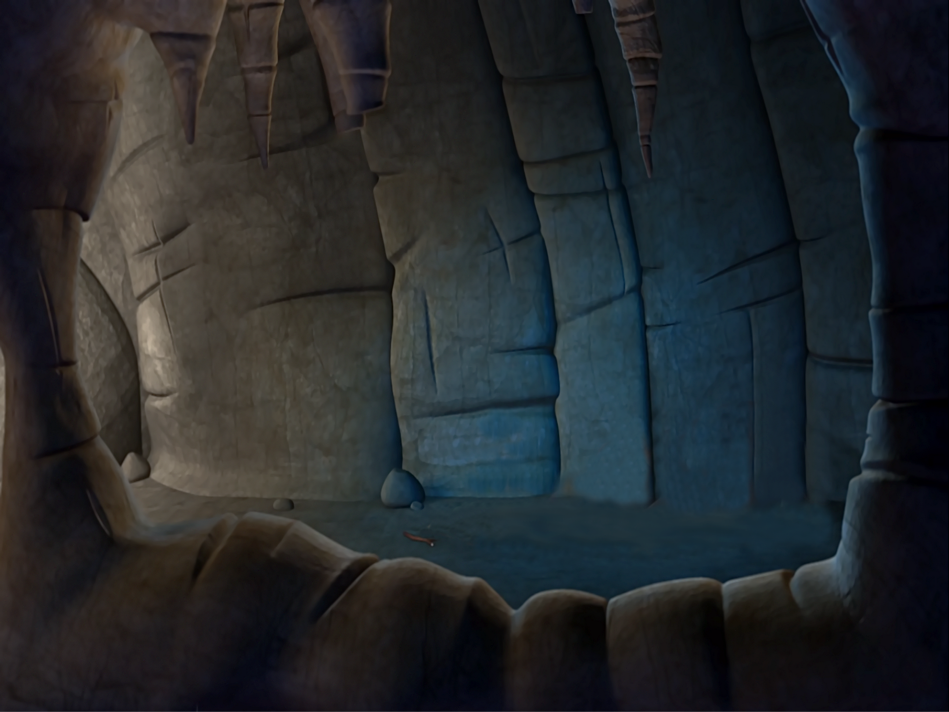 Điền dấu thích hợp vào chỗ chấm:
18 + 37 ...  19 + 37
A. =
B. <
C. >
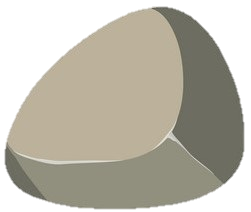 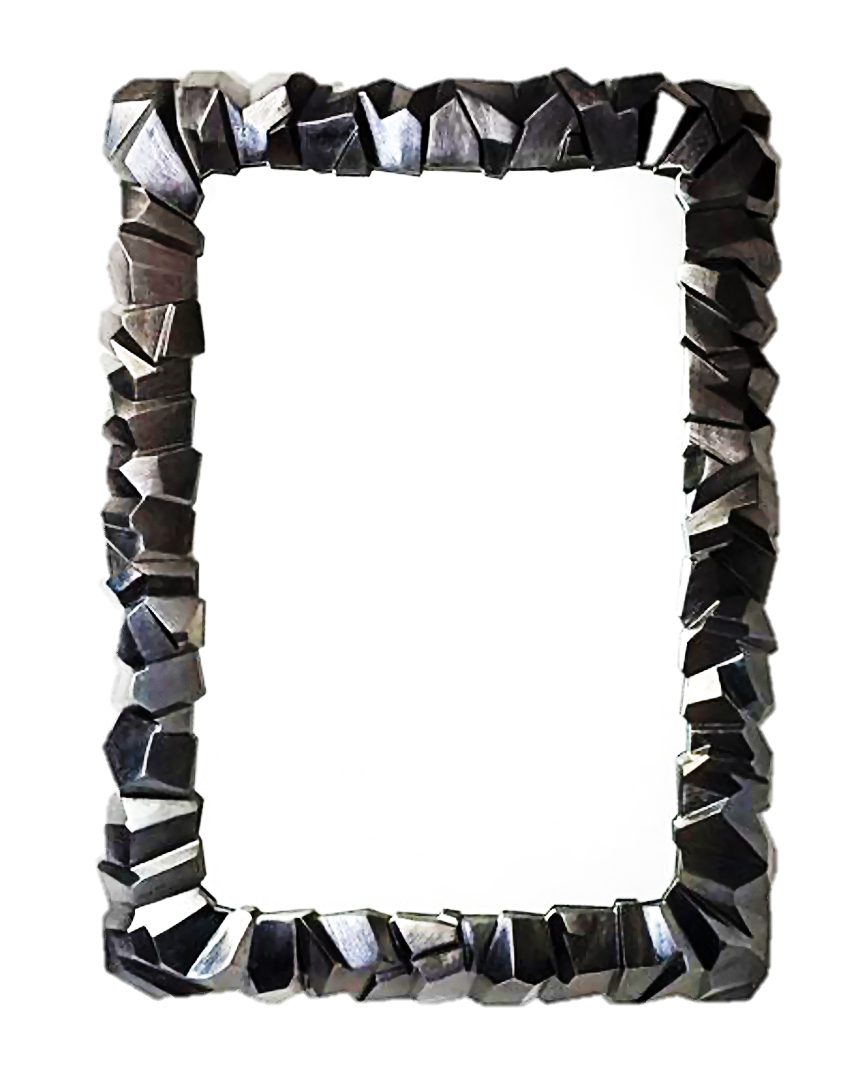 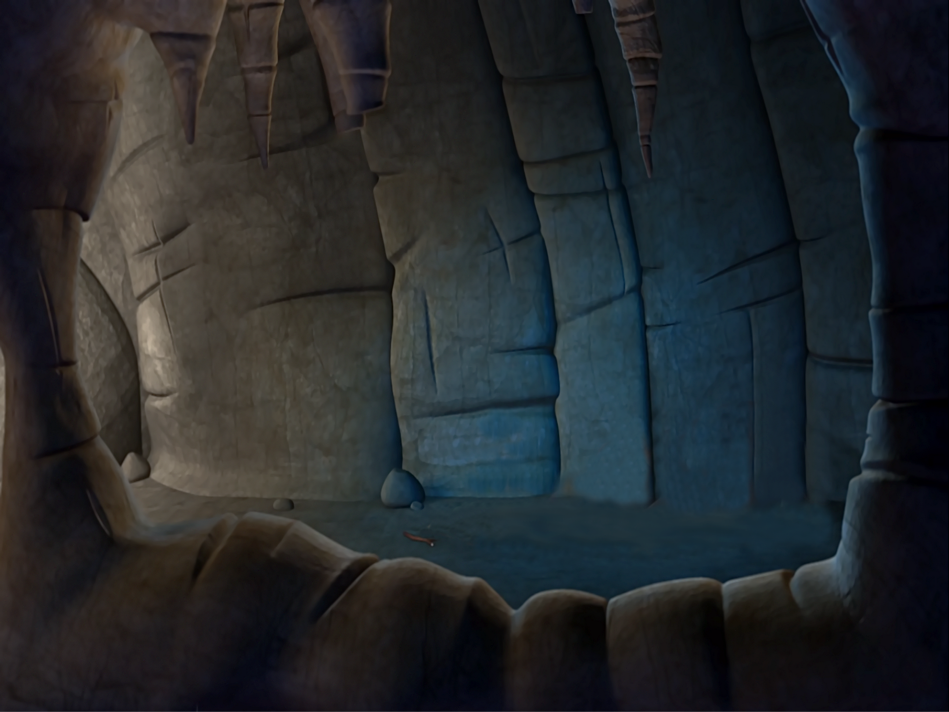 3 6
   9
-
? 7
?
A. 3
B. 4
C. 1
D. 2
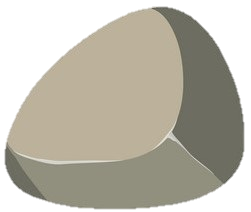 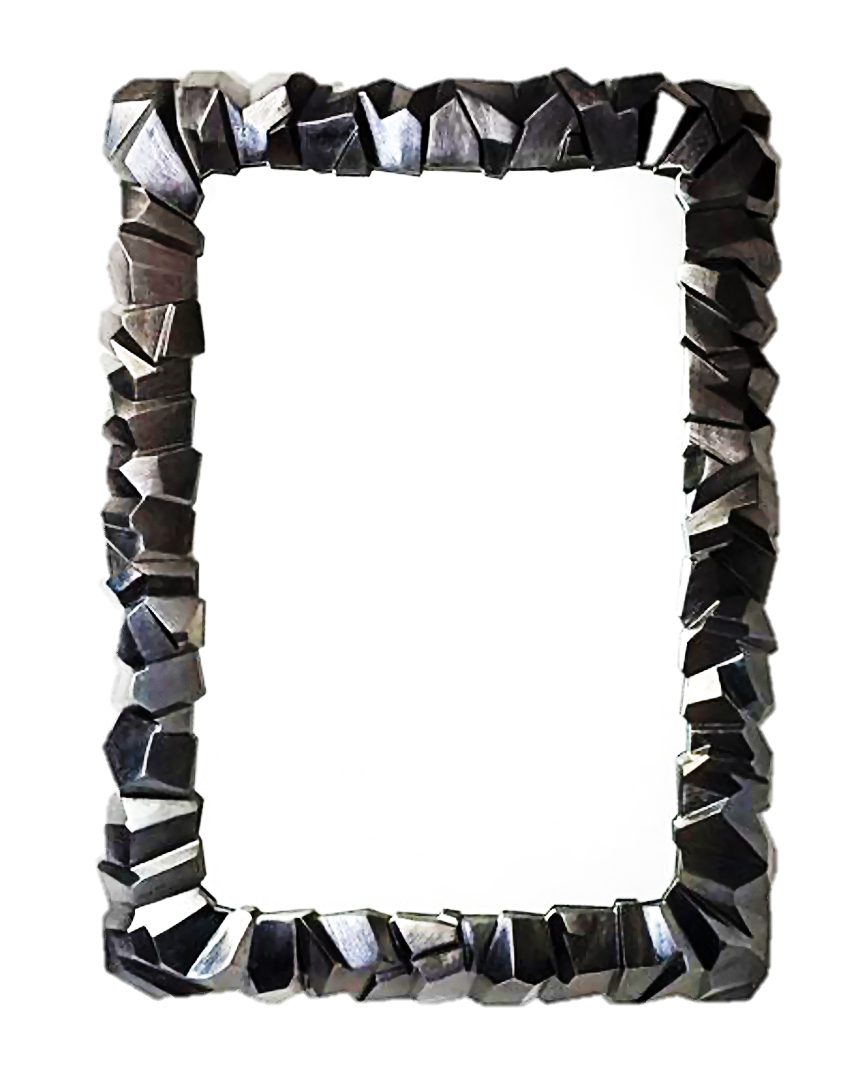 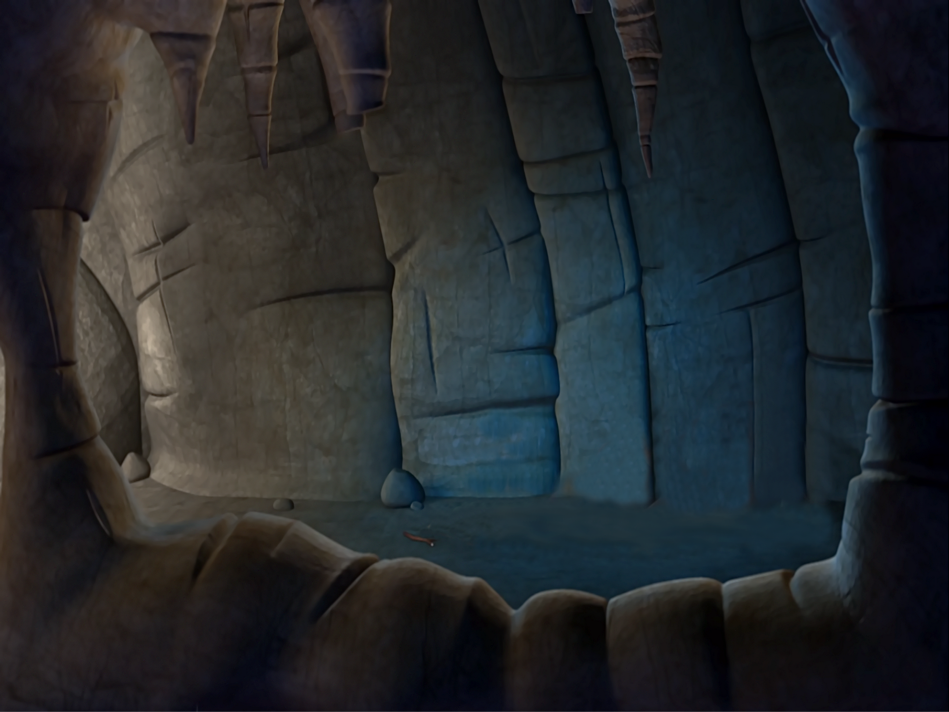 100 – 56 = ?
B. 44
A. 54
D. 56
C. 46
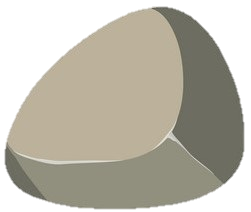 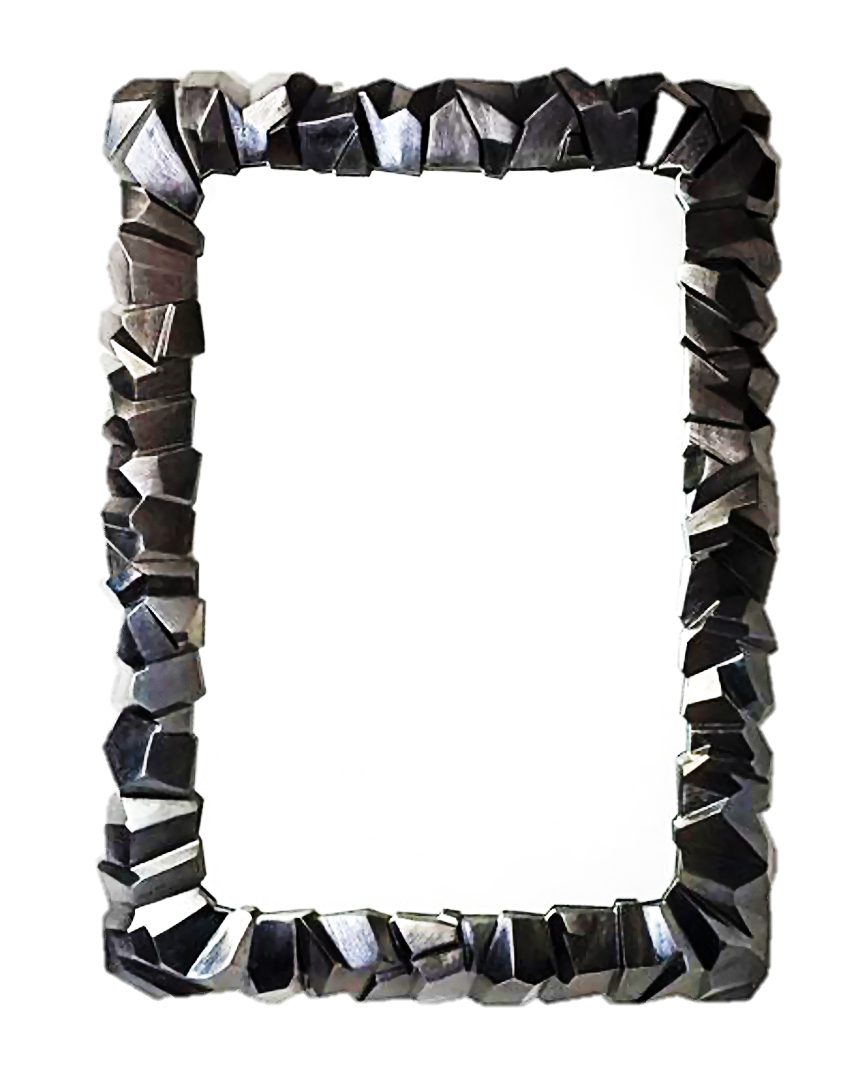 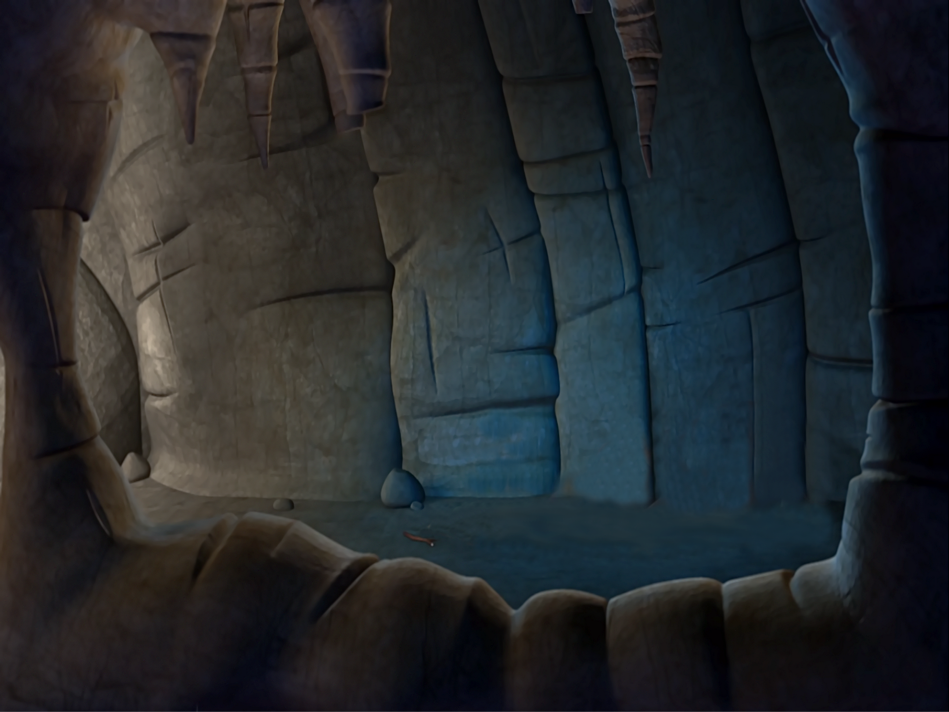 28 + 72 = ?
A. 100
B. 90
D. 50
C. 98
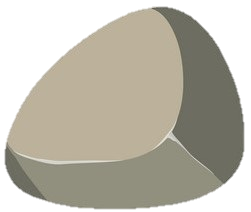 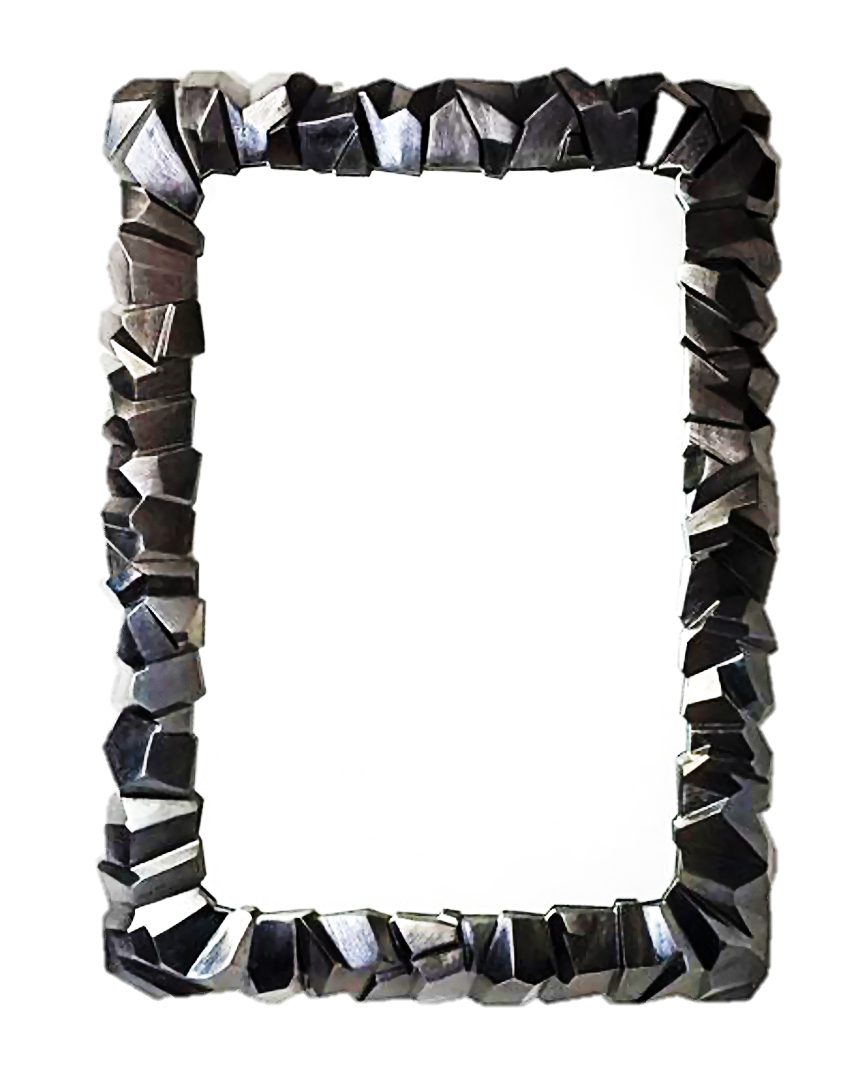 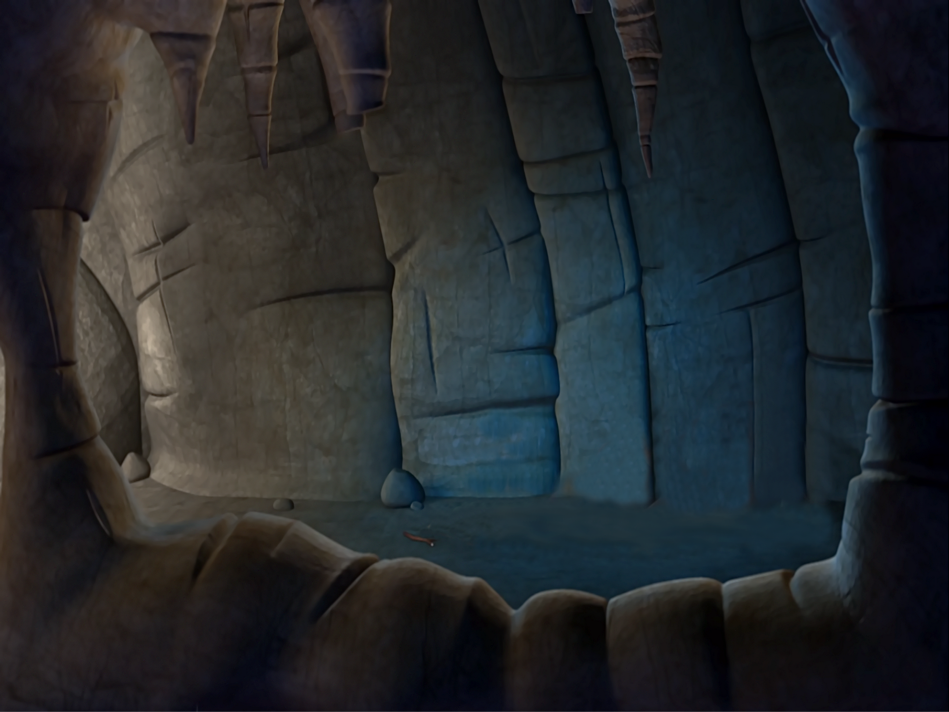 Số tròn chục liền 
trước 36 là số nào?
A. 35
B. 37
D. 40
C. 30
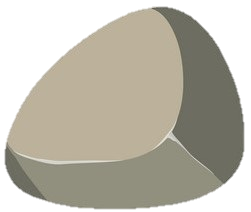 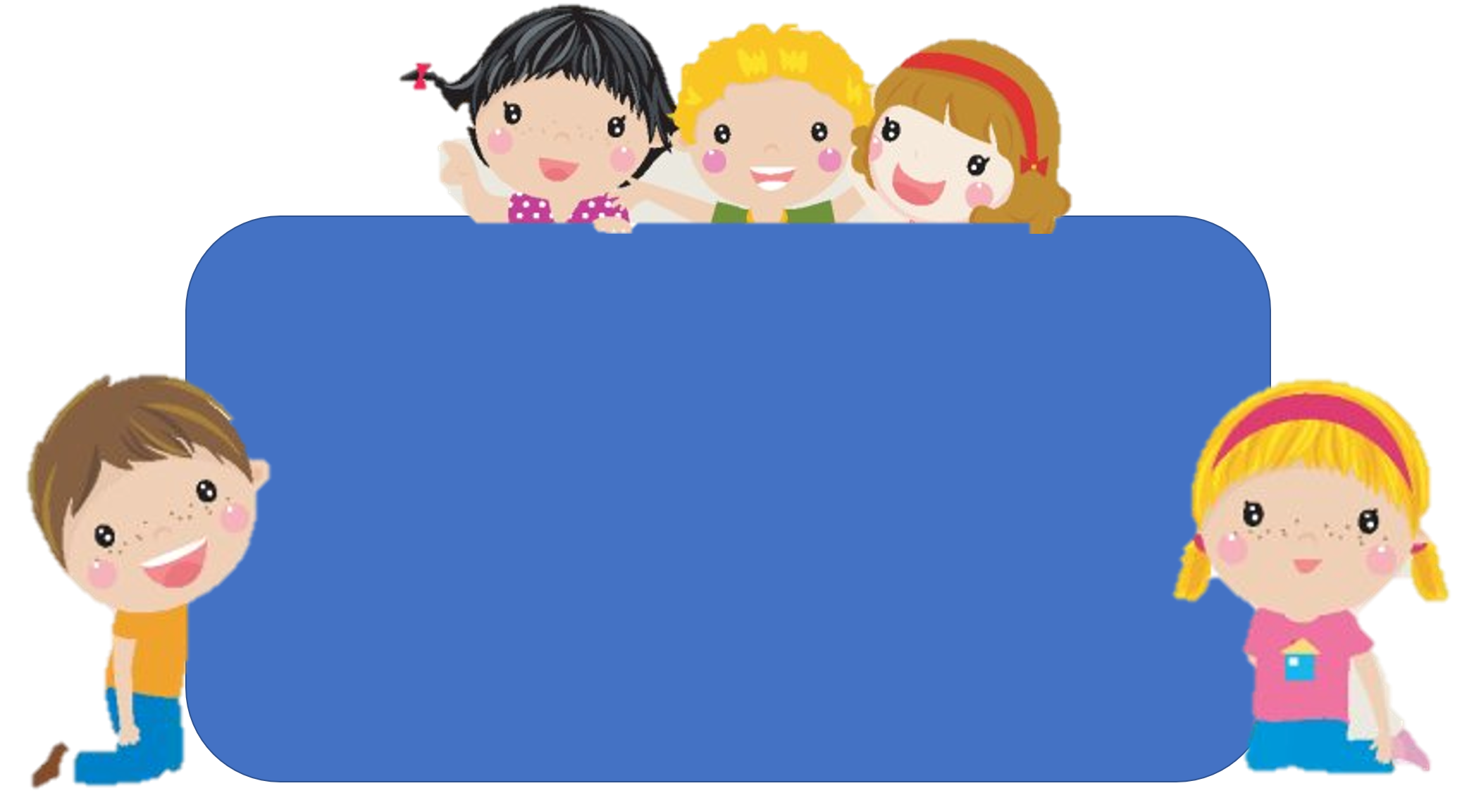 Em hãy chia sẻ những việc 
đã thực hiện được trong bài học hôm nay.
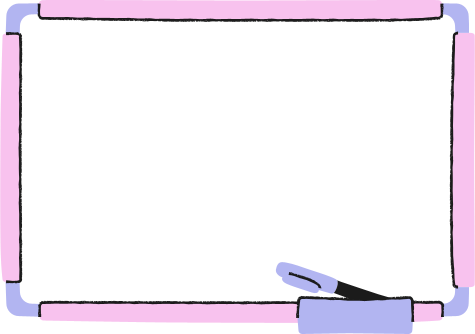 DẶN DÒ
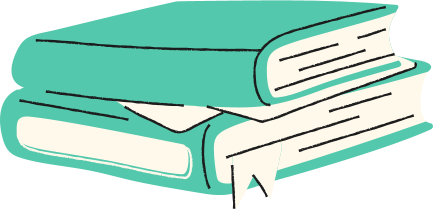 Hoc10 chúc các em học tốt!